Подготовка к Государственному совету

Рабочая группа "Подключение к электросетям"
Финальные материалы рабочей группы
Москва    | октябрь  2016
ТП до 150 кВт
Карта факторов: 10 ключевых факторов улучшения процесса технологического присоединения
Технологическое присоединение к электросети
40-491 дн.
Заключениедоговора
Выполнение мероприятий
Оформление ТП
7-90 дн.
37-482 дн.
9-213 дн.
Удобство подачизаявки на ТП энергопринимающих устройств
Принятие заявки на ТП
Проведение осмотра ЭПУ
Торгово-закупочные процедуры
Наличие упрощенной системы осуществления закупок по строительству (реконструкции) объектов электросетевого хозяйства
Заключение сетевой организацией договоров на выполнение работ по строительству линейных и стационарных объектов электроснабжения на планируемые объемы ТП ("рамочных договоров")
Доля заявок, поданных в электронном виде через Интернет
Выдача АТП
Быстрая процедура
выдачи АТП
Наличие возможности составления и выдачи заяви-телю АТП и иных документов, связанных с ТП, при осуществлении включения ЭПУ
Заключение договора подряда
Упрощенная процедура проведения работ по строительству (реконструкции)
Наличие личного кабинета
Наличие функционального ЛК на сайте сетевой организации
Возможность проведения работ по строительству (реконструкции) объектов электросетевого хозяйства без получения разрешения на строительство
Заключение договора энергоснабже-ния
Взаимодействие заявителя
 с энергосбытовой компанией
Количество дней, допол-нительно затраченных заявителем на заключение договора с энерго-снабжающей организацией
Исполнение договора подряда
Упрощенная процедура размещения объектов электросетевого хозяйства
Подготовка и направление  оферты договора ТП и ТУ
Прозрачность расчета платы за ТП для заявителя
Возможность размещения  объектов электросетевого хозяйства  на муниципальных и государственных землях без их предоставления земельных участков и установления сервитутов
Наличие информации о наиболее выгодном варианте оплаты (за км и кВт)
Обще-укрепляю-щие меры для всех субъектов
Оптимизация процедуры получения разрешения на проведение работ
Ответственность глав муниципалитетов за выполнение регламентов по срокам ТП и наличие в системе мотивации показателей по соблюдению сроков ТП
Ответственность заявителей за своевременное подписание документов, наличие механизмов информирования и контроля 
Синхронизация инвестиционных программ субъектов инфраструктуры (смежных инфраструктурных организаций, в т.ч. вышестоящих сетевых организаций)
ПИР, поставка оборудования и материалов, CMP, ПНР
Совокупный регламентный срок получения документов, разрешений и согласований ПСД, необходимых для получения ордера на проведение работ в муниципальном образовании
Срок предоставления "ордера на земляные работы"
Обеспечивающие факторы
Наличие схем и программ развития электроэнергетики субъектов РФ и их синхронизация с документам территориального планирования
Наличие утвержденного порядка (регламента) синхронизации схем и программ развития электроэнергетики субъектов РФ и документов территориального планирования (включая ППТ)
Средний срок для случая с выполнением мероприятий "Последней мили" дни, данные субъектов РФ
ХХ
ТП до 150 кВт
Оцифрованная факторная модель показывает  зависимость между длительностью и факторным баллом
Данные для анализа показывают значимую зависимость между длительностью и факторным баллом
Ключевые выводы
Количество регионов
Срок ТП, дни
85
На данных  53 субъектов факторная модель объясняет низкие сроки ТП

Модель позволяет выявить регионы-носители лучших практик

Сроки ТП части регионов требуют разъяснения
14
53 региона
t-статистика=-2,44
Ярославская область
Липецкая область
14
Москва
Тюменская область
Санкт-Петербург
40
Смоленская область
Псковская область
Нижегородская область
20
Республика Татарстан
0
База для анализа
0
100
150
200
250
300
Сумма баллов, ед.
Кандидаты в лучших практики
Средние сроки
исправлены Минэнерго
Данные не предоставлены
Линия тренда
Требуется разъяснение результатов
Недостаточность данных
Использованы для анализа
Примечание: баллы факторов этапов "Выполнение мероприятий" и "Оформление ТП" взвешены согласно их доле в средних сроках ТП
ТП до 150 кВт
Целевая модель: Целевой срок ТП 90 дней Модель создана на основе анализа показателей лучших практик и фокусных регионов
90 дн.
Для достижения Целевой модели рекомендованы 10 основных факторов
Выполнение мероприятий
Заключение договора
Дополнительно всем субъектам будет рекомендовано:
3
Прозрачность расчета платы за ТП для заявителя
Наличие информации о наиболее выгодном варианте оплаты (за км и кВт)
70 дн.
10 дн.
4
Наличие упрощенной системы осуществления закупок
Применение механизма  заключения "рамочных" договоров
Наличие личного кабинета
Наличие функционального «Личного кабинета» на сайте сетевой организации
2
Присутствует
Обеспечить:
возможность получения проекта договора в электронном виде через Интернет
наличие в открытом доступе калькулятора расчета размера платы за ТП по 2 видам ставок (за км и за кВт)
оптимизацию внутреннего процесса технологического присоединения сетевых организаций
Присутствует
Присутствует
Упрощенная процедура проведения работ по строительству (реконструкции)
Возможность проведения работ по строительству (реконструкции) объектов  электросетевого хозяйства без получения разрешения на строительство
5
Удобство подачизаявки
Доля заявок, поданных в электронном виде через Интернет
1
Присутствует
70%
6
Присутствует
Упрощенная проце-
дура размещения объектов электросетевого хозяйства
Возможность строитель-
ства объектов без  оформления земельных участков
Наличие утвержденного порядка (регламента) СиПР электроэнергетики субъектов РФ и документов территориального планирования (включая ППТ)
10
Присутствует
Обеспечивающие факторы
10 дн.
Среднее значение среди 53 регионов
7
0 дн.
Оптимизация процедуры получения разрешения на проведение работ
Совокупный регламентный срок получения документов, разрешений и согласований ПСД, необходимых для получения ордера на проведение работ в муниципальном образовании
Срок предоставления "ордера на земляные работы"
Присутствует
ХХ
Рекомендательные целевые значения факторов
Взаимодействие заяви-
теля с э/сбытовой компанией
Количество дней, допол-нительно затраченных заявителем на заключение договора с э/снабжающей организацией
9
8
Быстрая процедура
выдачи АТП
Возможности составления и выдачи заявителю АТП и иных документов, связанных с ТП, при осуществлении включения ЭПУ
Обязательное целевое значение длительности по всем типам ТП
Х дн.
10  дн.
Обязательное целевое значение длительности соответствующего этапа
Оформление ТП
X дн.
Примечание: сроки этапов приведены с вычетом действий заявителя
ТП до 150 кВт
Целевая модель: Целевой срок ТП 90 дней Модель создана на основе анализа показателей лучших практик и фокусных регионов
90 дн.
Для достижения Целевой модели рекомендованы 10 основных факторов
Выполнение мероприятий
Заключение договора
Источники целевых значений
3
Прозрачность расчета платы за ТП для заявителя
Наличие информации о наиболее выгодном варианте оплаты (за км и кВт)
70 дн.
10 дн.
4
Наличие упрощенной системы осуществления закупок
Применение механизма  заключения "рамочных" договоров
70% – максимальное значение (город Санкт-Петербург)
Наличие личного кабинета
Наличие функционального «Личного кабинета» на сайте сетевой организации
1
2
Присутствует
Наличие "Личного кабинета" – экспертное мнение РГ
2
Присутствует
Присутствует
Упрощенная процедура проведения работ по строительству (реконструкции)
Возможность проведения работ по строительству (реконструкции) объектов  электросетевого хозяйства без получения разрешения на строительство
5
Наличие информации о наиболее выгодном варианте – экспертное мнение РГ
Удобство подачизаявки
Доля заявок, поданных в электронном виде через Интернет
3
1
Применение механизма  заключения "рамочных" договоров  – экспертное мнение РГ
Присутствует
70%
4
Возможность проведения работ по строительству объектов без получения разрешения на строительство – экспертное мнение РГ
5
6
Присутствует
Упрощенная проце-
дура размещения объектов электросетевого хозяйства
Возможность строитель-
ства объектов без  оформления земельных участков
Применение упрощенной процедуры размещения объектов электросетевого хозяйства – экспертное мнение РГ
6
Наличие утвержденного порядка (регламента) СиПР электроэнергетики субъектов РФ и документов территориального планирования (включая ППТ)
10
10 дн. – экспертное мнение РГ
7
Присутствует
Возможности составления и выдачи заявителю АТП и иных документов, при осуществлении включения ЭПУ – экспертное мнение РГ
8
Обеспечивающие факторы
10 дн.
0 дн  –  примеры лучших практик (Московская область)
9
Среднее значение среди 53 регионов
7
0 дн.
Оптимизация процедуры получения разрешения на проведение работ
Совокупный регламентный срок получения документов, разрешений и согласований ПСД, необходимых для получения ордера на проведение работ в муниципальном образовании
Срок предоставления "ордера на земляные работы"
Присутствует
Наличие регламента СиПР электроэнергетики – экспертное мнение РГ
10
ХХ
Рекомендательные целевые значения факторов
Взаимодействие заяви-
теля с э/сбытовой компанией
Количество дней, допол-нительно затраченных заявителем на заключение договора с э/снабжающей организацией
9
8
Быстрая процедура
выдачи АТП
Возможности составления и выдачи заявителю АТП и иных документов, связанных с ТП, при осуществлении включения ЭПУ
Обязательное целевое значение длительности по всем типам ТП
Х дн.
10  дн.
Обязательное целевое значение длительности соответствующего этапа
Оформление ТП
X дн.
Примечание: сроки этапов приведены с вычетом действий заявителя
3 основные причины отставания от целевой модели: отсутствие упрощенных процедур
Более половины регионов отстают от целевой модели по 3 основным факторам
Наиболее распространенные причины отставания
Наличие упрощенной системы осуществления закупок –  17 отстающих регионов. 
в малом количество субъектов применяются "рамочные" договора

Упрощенная процедура проведения работ по строительству (реконструкции)  – 14 отстающих регионов. 
на региональном уровне часто отсутствует утверждённый перечень объектов, для которых не требуется получение разрешения на строительство

 Упрощенная процедура размещения объектов электросетевого хозяйства – 15 отстающих регионов. 
в малом количестве муниципалитетов имеется регламент применения Постановления Правительства РФ №1300
Прозрачность расчета платы за ТП для заявител
1
Наличие личного кабинета
1
Наличие упрощенной системы осуществления закупок
Удобство подачизаявки
2
Упрощенная процедура проведения работ по строительству (реконструкции)
2
Наличие утвержденного порядка СиПР электроэнергетики субъектов РФ и документов терр.планирования
Упрощенная процедура размещения объектов электросетевого хозяйства
3
3
Оптимизация процедуры получения разрешения на проведение работ
Взаимодействие заявителя с э/сбытовой компанией
Быстрая процедура
выдачи АТ
Среднее по РФ значение
Целевое значение
факторы с наибольшим количеством отставаний по регионам
1. ПО – програмное обеспечение, 2. РОП – риск-ориентированный подход
ТП до 150 кВт
Рекомендации для улучшения: заключать "рамочные договоры"
Профиль отклонения
Рекомендации на основе экспертизы РГ
Сетевым организациям
Заключать договоры на выполнение работ  по строительству линейных и стационарных объектов электроснабжения на планируемые объемы технологического присоединения ("рамочных" договоров") до получения заявок на технологическое присоединение
Отсутствие возможности заключения "рамочных" договоров
Характерис-тика проблемы
4
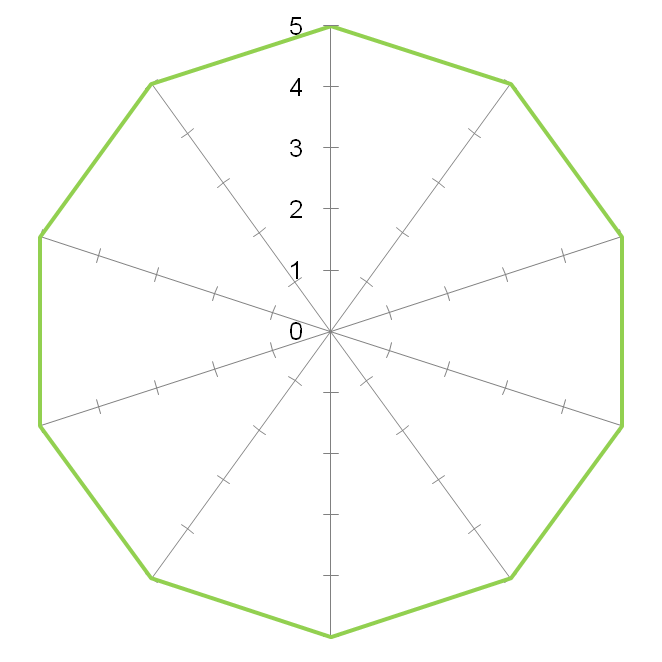 Провести мероприятие с участием представителей территориальных органов федеральных органов власти и сетевых организаций по обсуждению возможностей, рисков и проблемных вопросов при заключении "рамочных договоров"
Субъектам РФ
24 региона, например:
Брянская область
Новгородская область
Воронежская область
Республика Карачаево-Черкессия
Тамбовская область
Вологодская область
Калужская область
Архангельская область
Масштаб проблемы
ТП до 150 кВт
Рекомендации для улучшения: упростить процедуру размещения объектов электросетевого хозяйства
Профиль отклонения
Рекомендации на основе экспертизы РГ
Установить порядок размещения объектов электросетевого хозяйства территориальными сетевыми организациями на землях или земельных участках, находящихся в государственной или муниципальной собственности, без предоставления земельных участков и установления сервитутов
Субъектам РФ
Отсутствие возможности строительства объектов без оформления земельных участков
Характерис-тика проблемы
6
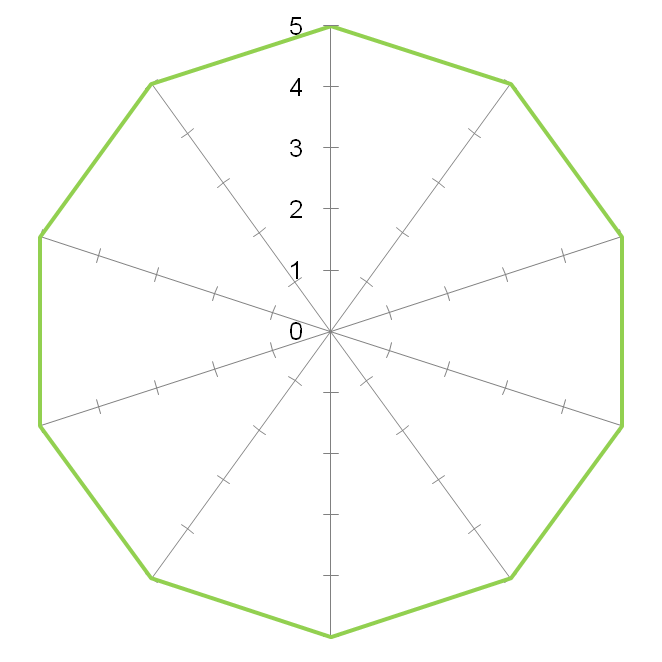 15 регионов, например:
Брянская область
Новгородская область
Тамбовская область
Калужская область
Иркутская область
Красноярский край
Чеченская Республика
Калининградская область
Курская область
Масштаб проблемы
ТП до 150 кВт
Рекомендации для улучшения: упростить процедуру строительства объектов электросетевого хозяйства
Профиль отклонения
Рекомендации на основе экспертизы РГ
Субъектам РФ
Предусмотреть в региональном законодательстве возможность строительства объектов электросетевого хозяйства сетевыми организациями напряжением не менее 20 кВ без получения разрешения на строительства
Отсутствие НПА, позволяющего проводить строительные работы без получения разрешения
Характерис-тика проблемы
5
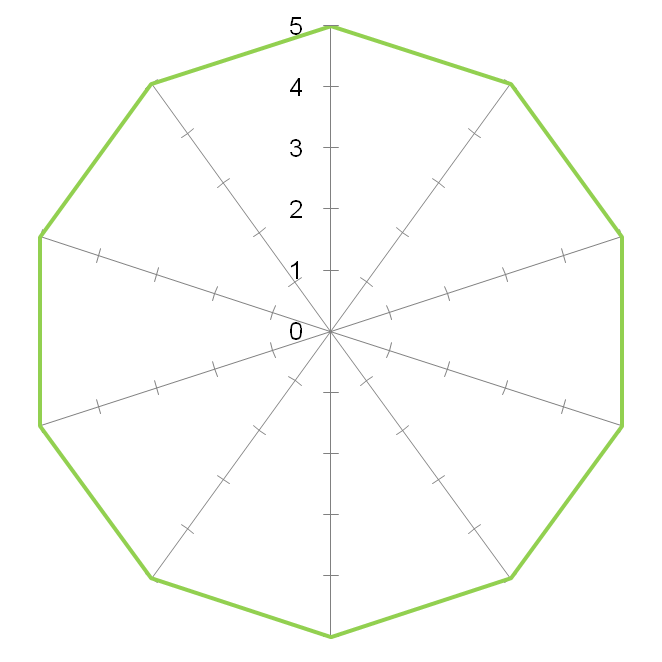 14 регионов, например:
Брянская область
Новгородская область
Иркутская область
Красноярский край
Чеченская Республика
Ставропольский край
Воронежская область
Республика Карачаево-Черкессия
Масштаб проблемы
ТП до 150 кВт
Рекомендации для факторов, не вошедших в типологию наиболее распространенных причин отставания (1/2)
1
2
3
7
ТП до 150 кВт
Рекомендации для факторов, не вошедших в типологию наиболее распространенных причин отставания (2/2)
8
9
10
ТП до 150 кВт
Сводная таблица рекомендаций (поручений)
Ответствен-ный орган
Проекты поручений для достижения целевого значения
Ускорить внесение в Государственную Думу Федерального Собрания Российской Федерации проекта федерального закона «О внесении изменений в некоторые законодательные акты Российской Федерации в части упрощения размещения линейных объектов и объектов, необходимых для работ, связанных с использованием недр» предусматривающего:
Исключение необходимости подготовки проекта планировки для объектов электросетевого хозяйства напряжением до 20 кВ включительно, обеспечивающих непосредственное подключение энергопринимающих устройств потребителей
Возможность размещения территориальными сетевыми организациями объектов электросетевого хозяйства напряжением до 20 кВ включительно на условиях публичных сервитутов
Исключение необходимости получения разрешения на строительство территориальными сетевыми организациями объектов электросетевого хозяйства напряжением до 20 кВ включительно
Упрощения кадастрового учета и регистрации прав на объекты электросетевого хозяйства напряжением до 20 кВ включительно
 Определить единый официальный сайт для направления заявок на технологическое присоединение потребителей в информационно-телекоммуникационной сети «Интернет» 

Принять дорожную карту по совершенствованию процесса технологического присоединения в субъекте Российской Федерации
Обеспечить принятие решений, в том числе изменений в административные регламенты предоставления государственных и муниципальных услуг на территории субъекта Российской Федерации, направленных на сокращение до 10 рабочих дней срока согласования размещения на земельных участках (без их предоставления) объектов электросетевого хозяйства, для которых  не требуется получение разрешения на строительство и выдачи иной исходно-разрешительной документации на выполнение работ для строительства соответствующих объектов электросетевого хозяйства, а также предоставление соответствующих услуг в формате «одного окна» 
Рекомендовать наладить координацию взаимодействия инфраструктурных организаций, функционирующих на территории субъекта Российской Федерации, в целях сокращения сроков согласования между ними условий пересечения строящимися объектами, в том числе при выдачи технических условий, согласования проектной документации, размещения объектов в охранных зонах
Провести с участием территориальных сетевых организаций анализ внутреннего процесса технологического присоединения, принятого в организациях, и рекомендовать лучшие практики для внедрения в процессы всех территориальных сетевых организаций на территории субъекта
Правительство РФ
1
Субъекты РФ
2
ТП до 150 кВт
Механизмы внедрения факторов и практик на примерах Москвы и Санкт-Петербурга (1/2)
ТП до 150 кВт
Механизмы внедрения факторов и практик на примерах Москвы и Санкт-Петербурга (2/2)
Дорожная карта по направлению"Подключение к электросетям" на 2016-2017 гг.
2016
2017
Целевое значение
90 дней
Этап
Фактор
IV кв.
I кв.
II кв.
III кв.
IV кв.
Заключение договора
Удобство подачизаявки
Развитие электронных сервисов обеспечивающих в том числе возможность подачи заявки на тех. присоединение и получение проекта договора через сеть Интернет
10 дней
Обеспечение подачи заявок на тех. присоединение для государственных и муниципальных организаций только в электронном виде
Создание единого регионального интернет-портала с легко
доступной информаций
Организация информирования потребителей о возможности подачи заявок на тех. присоединение в электронном виде,  в т.ч. путем организации обучающих семинаров
Обеспечение при согласовании проектов инвестиционных программ сетевых
организаций мероприятий по созданию и развитию электронных сервисов
Наличие личного кабинета
Организация развития сетевыми организациями электронных сервисов с использованием информационно-телекоммуникационной сети Интернет, обеспечивающих контроль за заключением и исполнением договоров на ТП и получение обратной связи от заявителей, в том числе посредством "личного кабинета" на официальном сайте сетевой организации
Осуществление информирования и консультирования населения о возможности  заключения и исполнения договоров на технологическое присоединение посредством "личного кабинета"
Прозрачность расчета платыза ТПдля заявителя
Разработка калькулятора расчета платы за технологическое присоединение по 2 видам ставок (за км и за кВт)
Размещение калькулятора на сайтах сетевых организаций, на сайтах органов власти субъектов
Выполнение мероприятий
Внедрение системы осуществления закупок по строительству (реконструкции) электросетей сетевой организацией на планируемые объемы технологического присоединения с применением "рамочных" договоров"
70 дней
Наличие упрощенной системы осуществления закупок
Упрощенная процедура проведения работ по строительству
Изменение регионального законодательства в соответствии с федеральным в части отмены необходимости  получения
разрешения на строительство объектов электросетевого хозяйства необходимого для технологического присоединения
Установление порядка размещения объектов электросетевого хозяйства на землях, находящихся в государственной или муниципальной собственности, без предоставления земельных участков и установления сервитутов
Упрощенная процедура размещения объектов электросетевого хозяйства
Оптимизация процедуры получения разрешения на проведение работ
Организация работы по согласованию документов органами власти и инфраструктурных организаций по принципу «одного окна»
Налаживание координации и взаимодействия между инфраструктурными организациями на территории субъекта Российской Федерации в целях сокращения сроков согласования условий пересечения строящимися объектами
Обеспечение органами местного самоуправления муниципальных образований доступа в режиме просмотра для сетевых и инфраструктурных организаций к информационной системе обеспечения градостроительной деятельности (ИСОГД)
Оформление ТП
Быстрая процедура
выдачи АТП
Организация работы по обеспечению составления и выдачи заявителю акта об осуществлении технологического присоединения и иных документов, связанных с технологическим присоединением на стадии фактической подачи напряжения на энергопринимающие устройства заявителя
10 дней
Организация информирование потребителей
Заключение соглашений (регламентов) взаимодействия сетевых и энергосбытовых компаний
Взаимодействие заявителяс э/сбытовой компанией
Обеспе-чивающие факторы
Утверждение порядка (регламента) синхронизации схем и программ
развития электроэнергетики субъектов РФ, документов
территориального планирования и инвестиционных программ
субъектов электроэнергетики
Синхронизация схем, программ развития, документов тер. планирования и  инвестиционных
программ
Наличие утвержденного порядка (регламента) синхронизации схем и программ развития электроэнергетики
Оптимизация внутреннего процесса технологического присоединения сетевых организаций
Анализ совместно с сетевыми организациями
внутренних процессов ТП и рекомендации лучших практик
для внедрения всем сетевым организаций в субъекте